LABORATORIO 
ARTISTICO
‘’ Luoghi e Bellezze del Nostro Territorio’’
- SCUOLA PRIMARIA I.C. CROSIA- MIRTO -
CLASSI TERZE
PLESSI: Via dell’Arte – Sorrenti – Via del Sole
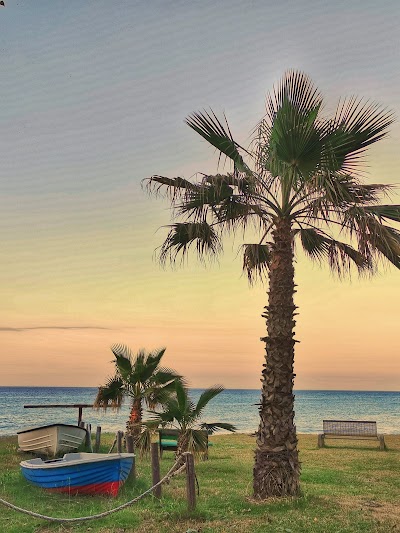 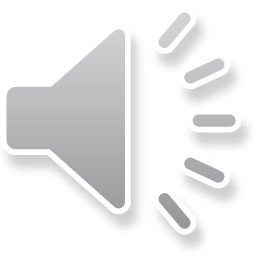 ERASMUS PLUS KA122 Seasonal@Glocal 
Mobilità per l’apprendimento individuale
Finanziato dalla Comunità Europea
CODICE PROGETTO: 20201-1-IT02-KA122-SCH-000013562
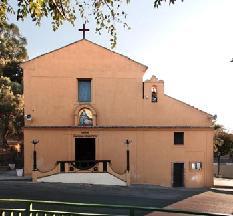 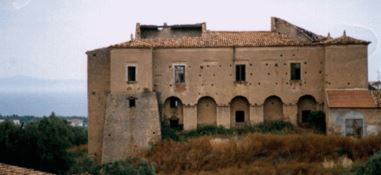 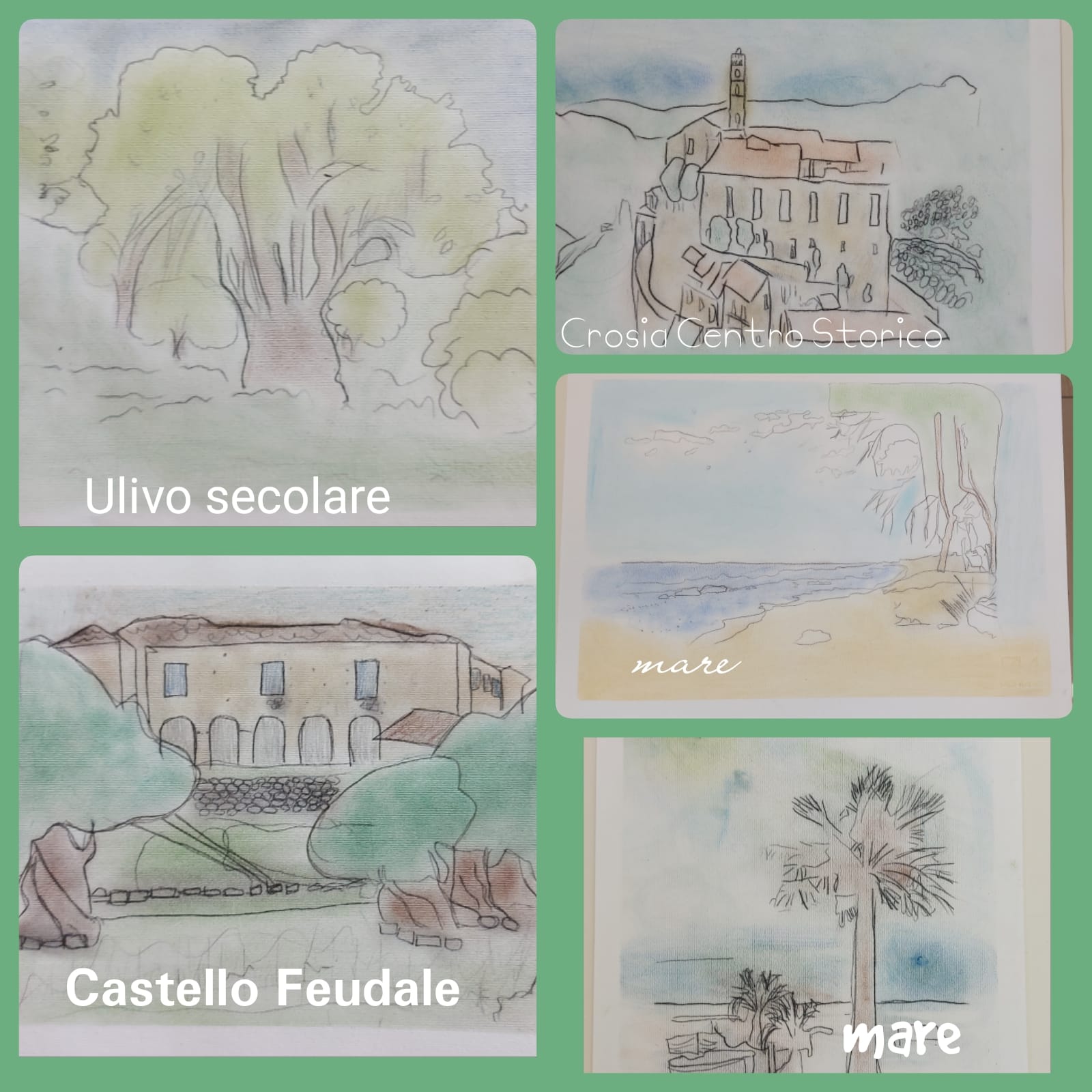 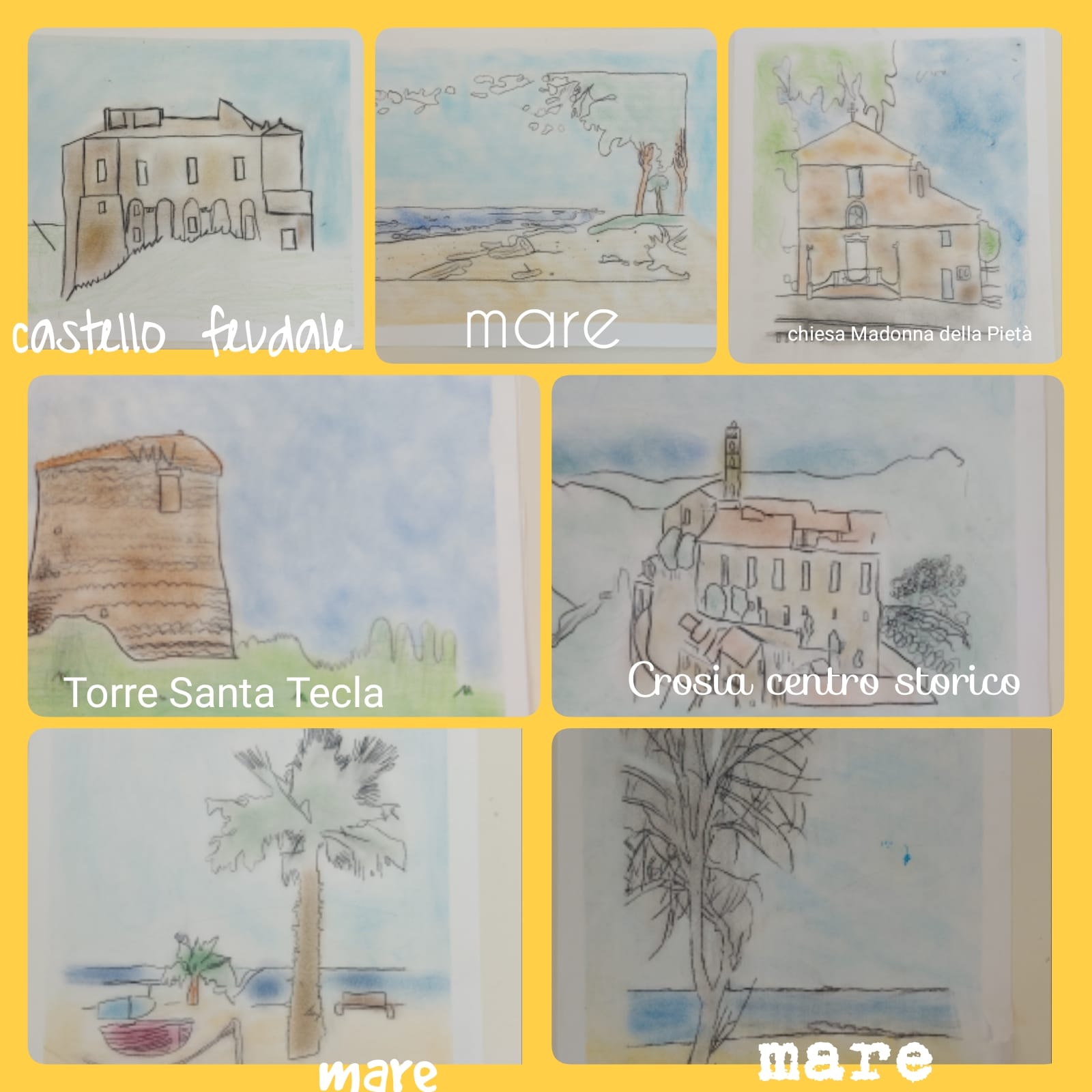 3°A Via dell’Arte
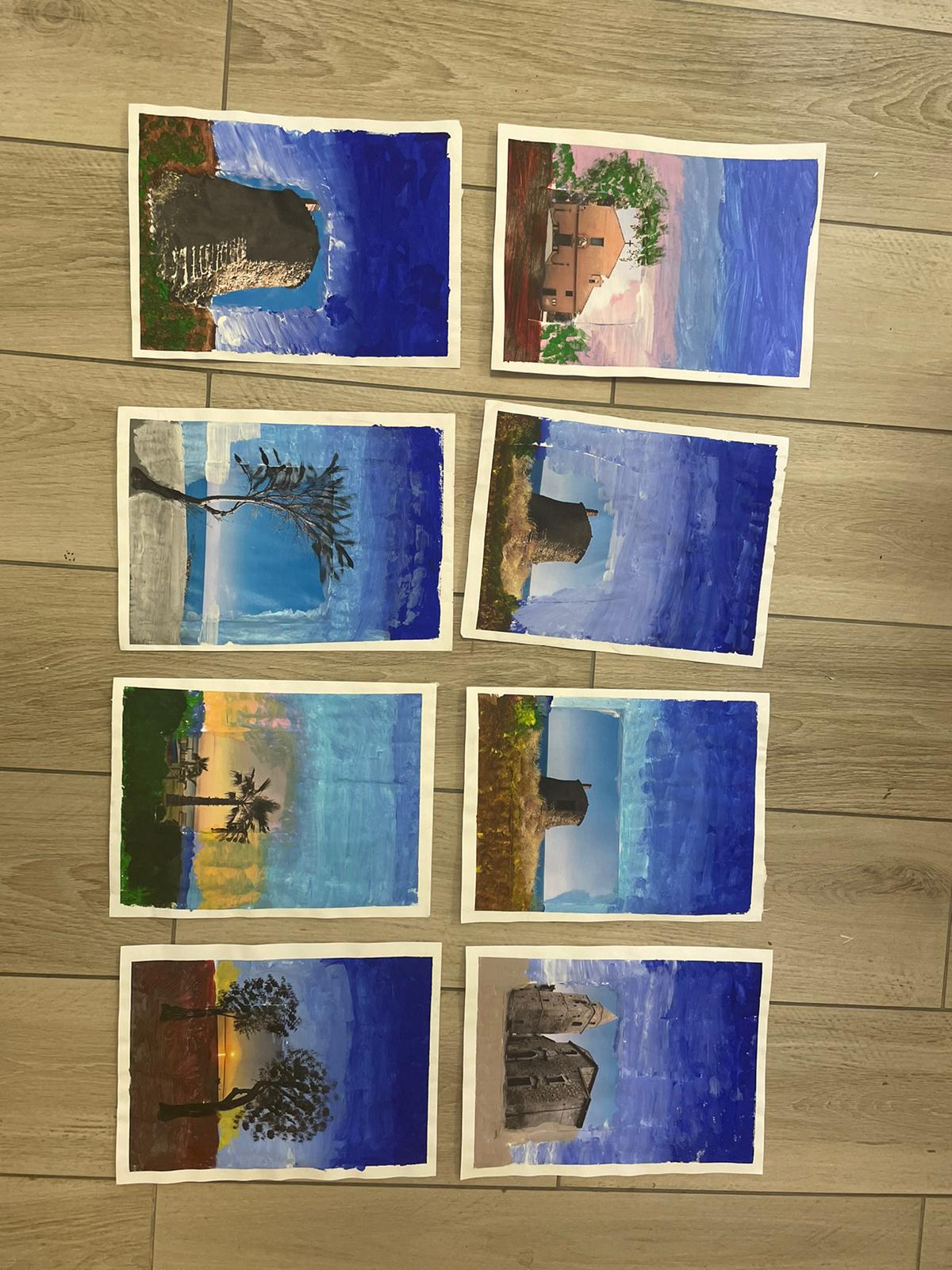 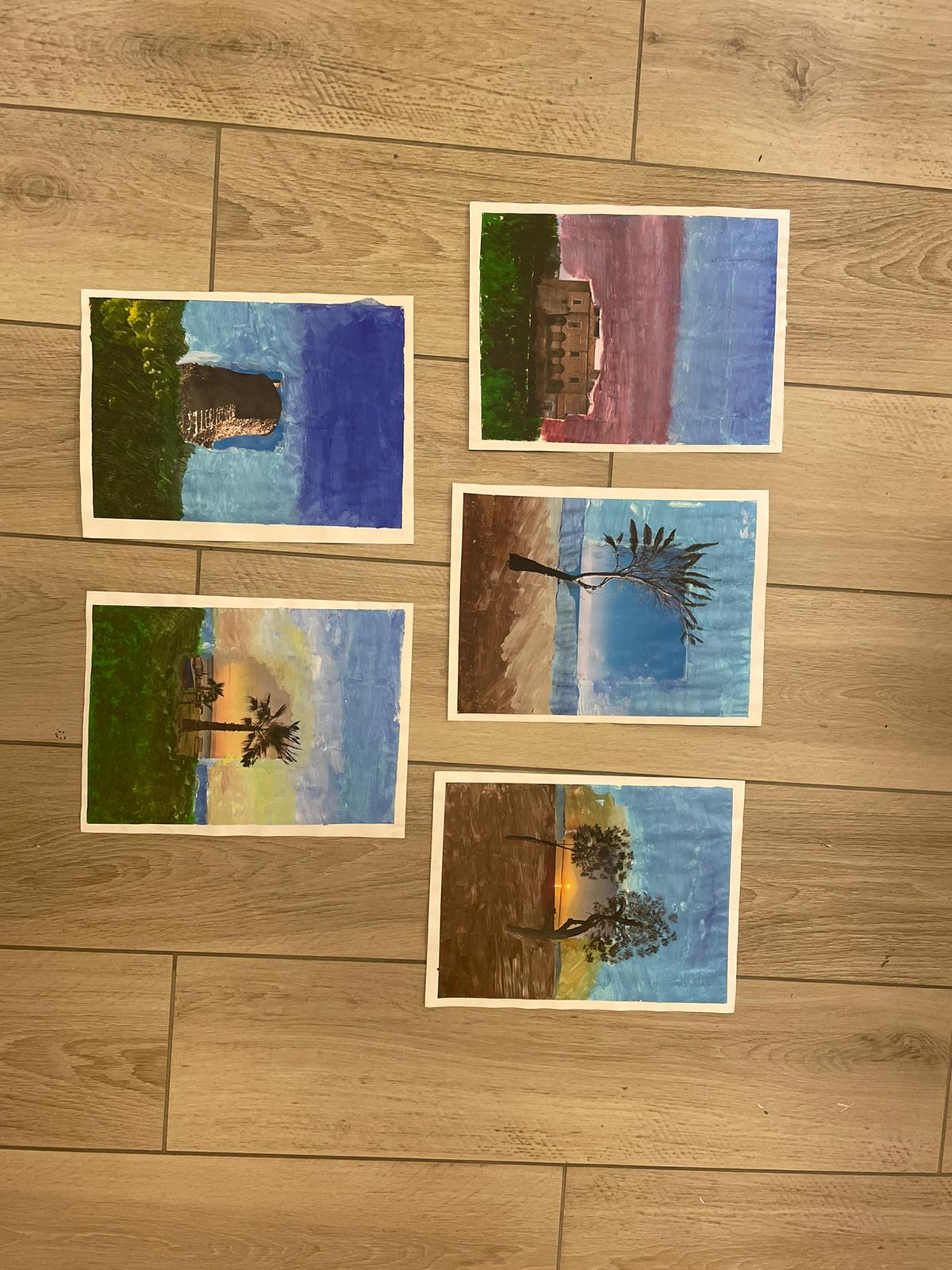 3° B Via dell’Arte
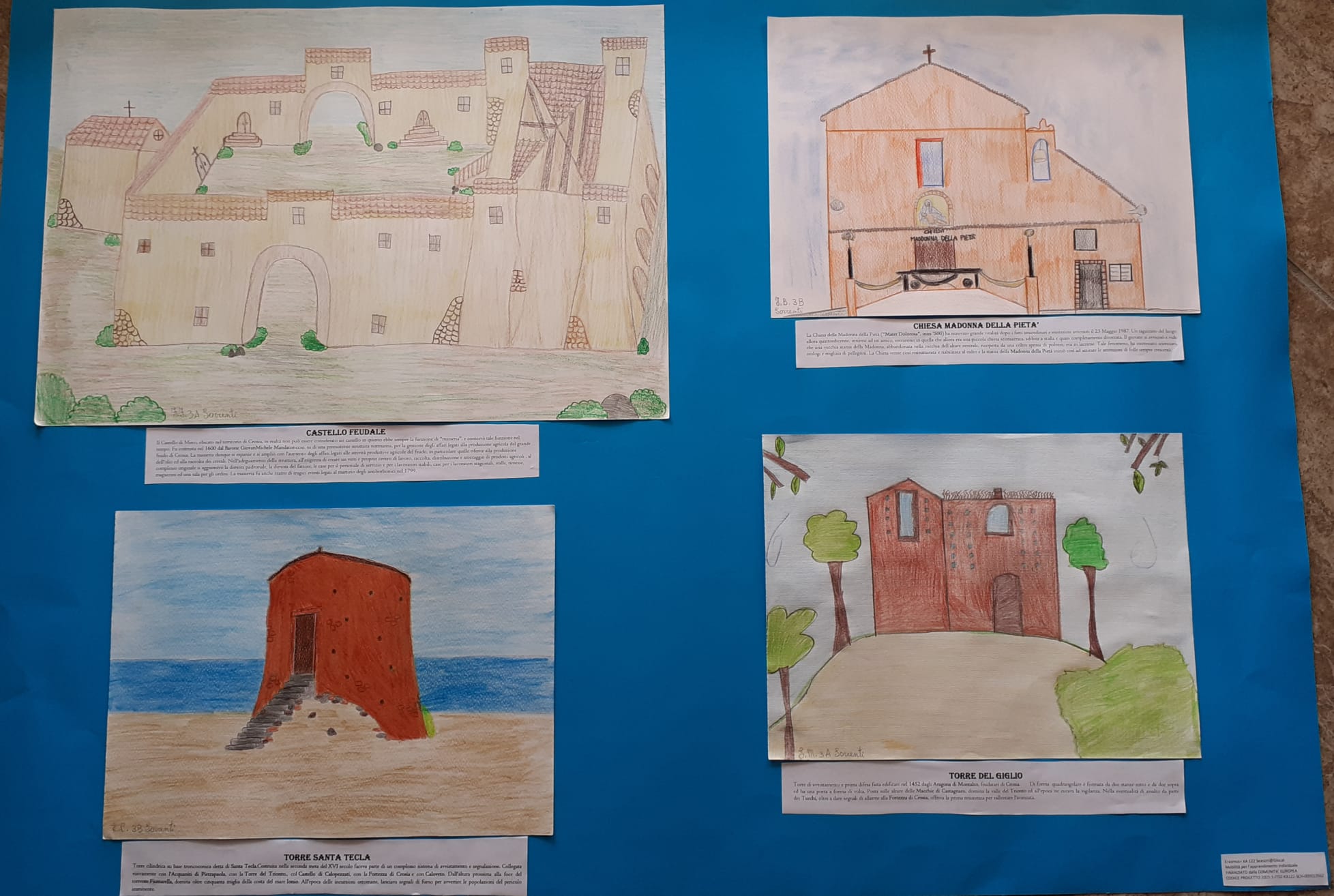 3°A – B Sorrenti
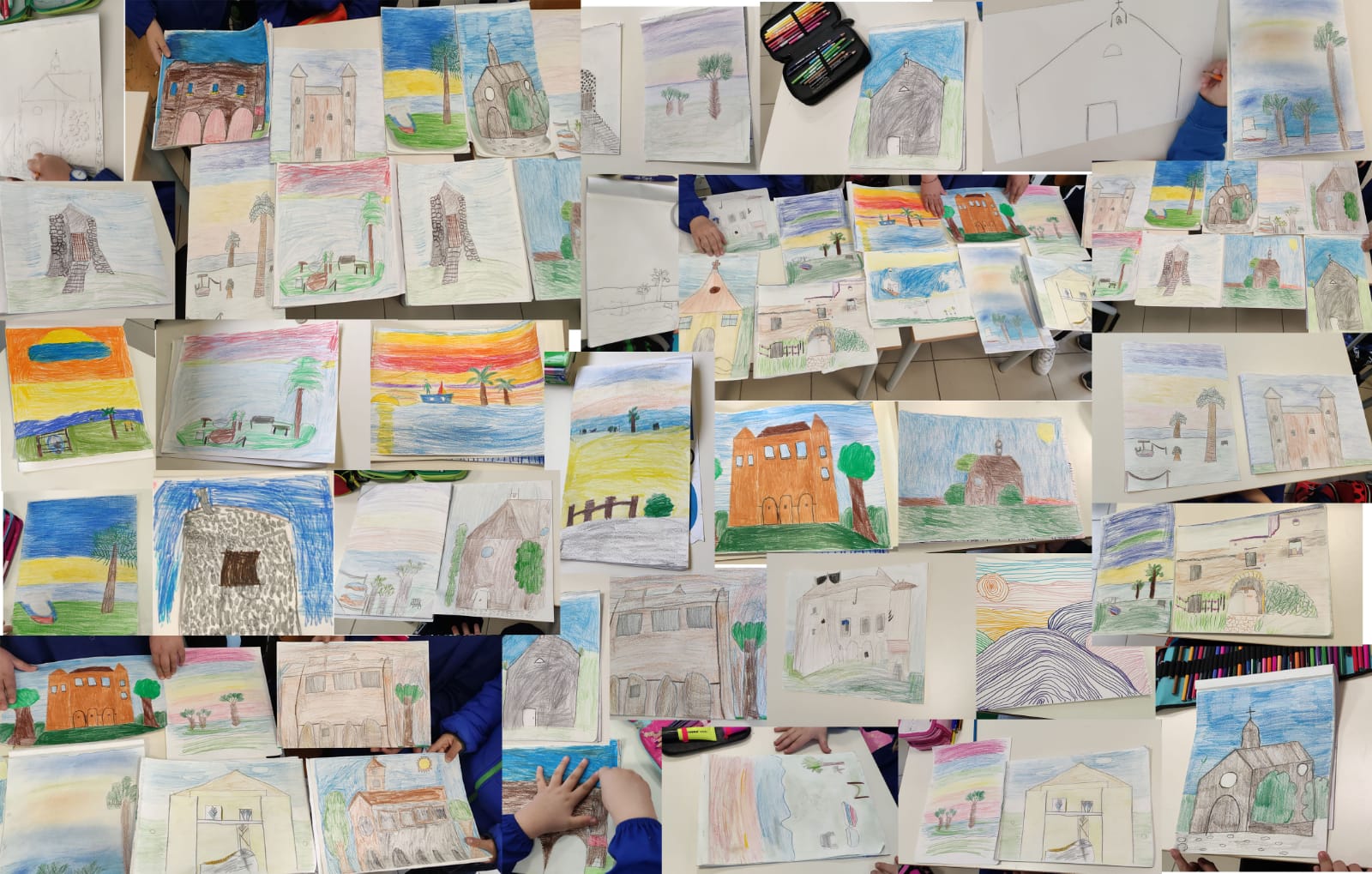 3° A Via del Sole
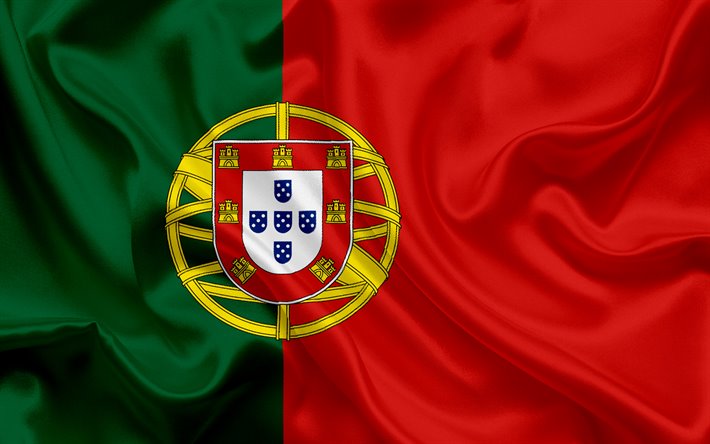 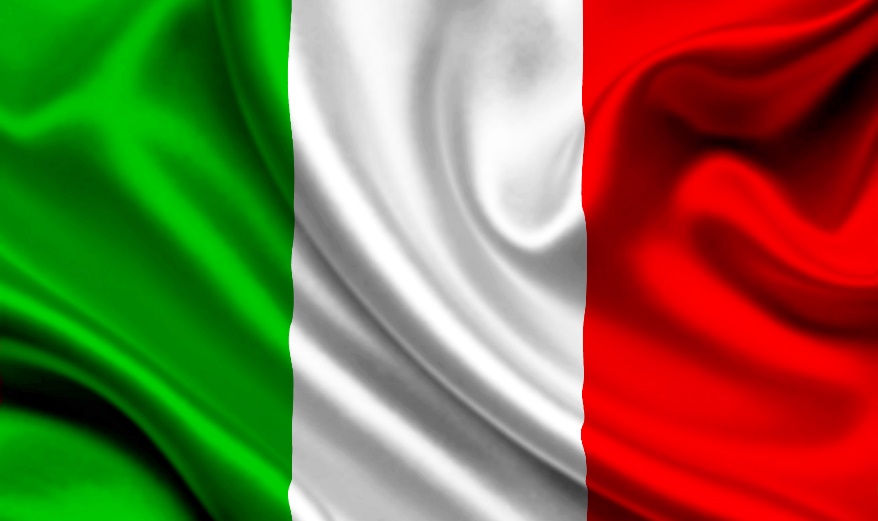 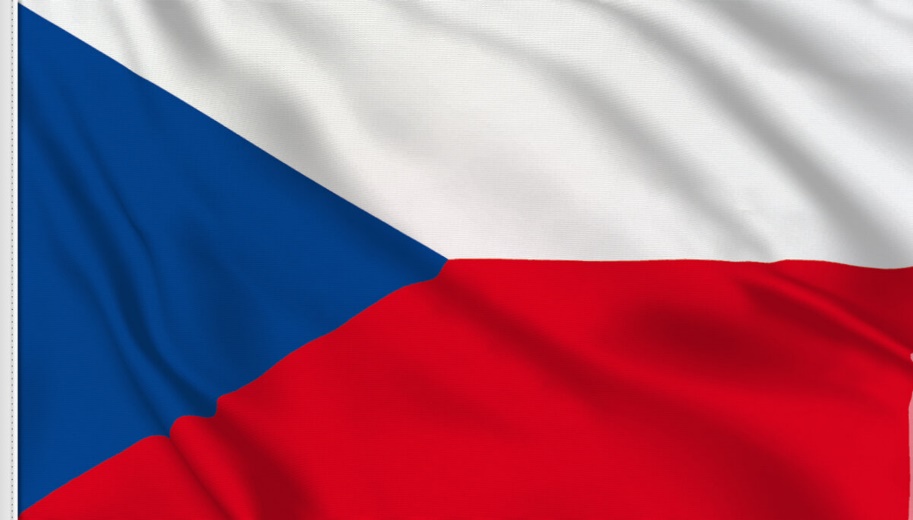 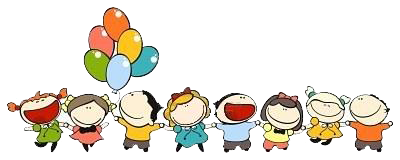 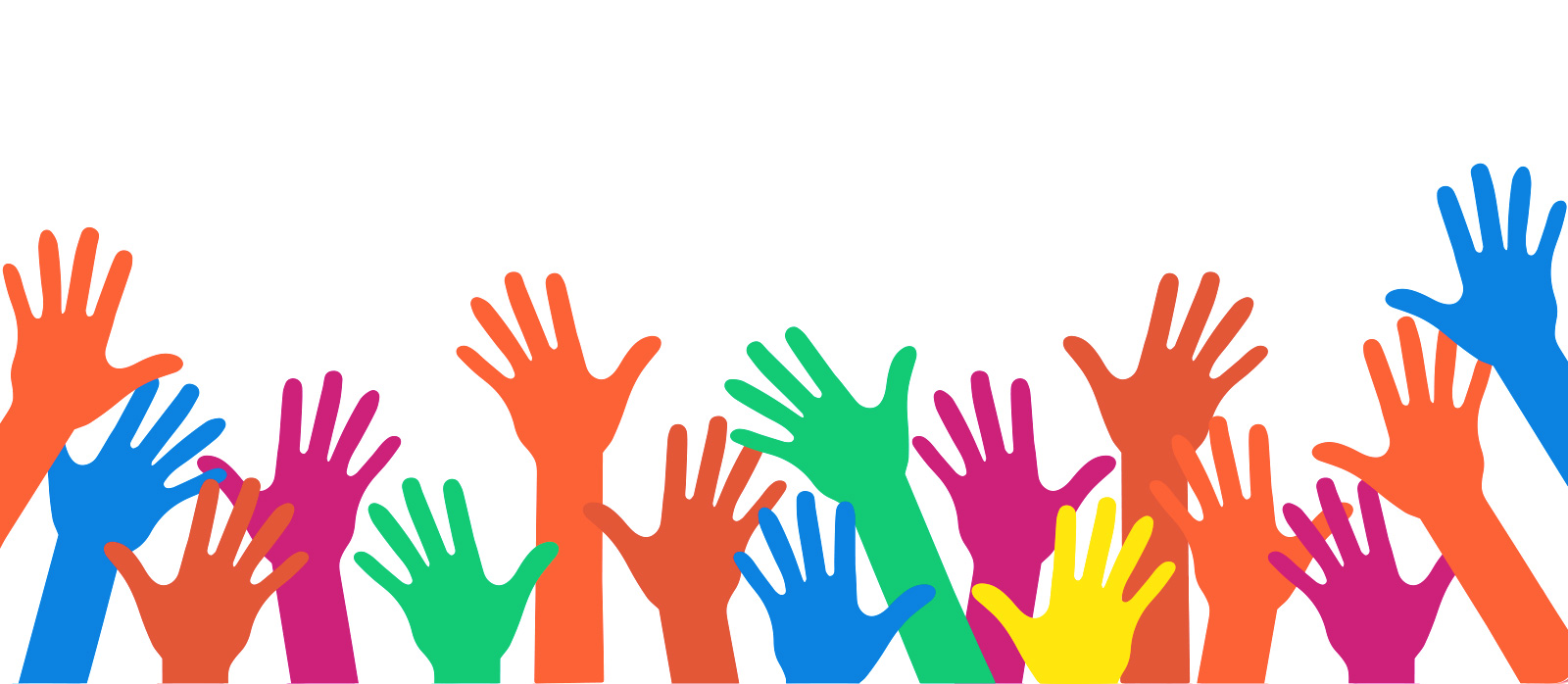